Models
Evaluating
Creating
The Basics of
Evaluation is Creation
Geoff Hulten
Evaluation is Creation
Model
ML
Runtime
Output
Output
New Data
Model
ML Alg
Data
Does this model do a good job at mapping ‘New Data  Output’?

Is one model better at it than another?

Are the mistakes similar or different? Which is better?

If I’ve tried 1,000 models, which should I use?
Output
Model2
ML Alg2
Data
Model
Model
Model
Model
Model
Model
Model
Model
Model
Model
Model
Model
Model
Model
Model
Model
Model
Model
Model
Model
Model
Model
Model
Model
Model
Model
Model
Model
Model
Model
Model
Model
Model
Model
Model
Model
Model
Model
Model
Model
Model
Model
Model
Model
Model
Model
Model
Model
We’re going to spend a lot of time on evaluation, and how to interpret the results of evaluations…
Getting Data for Evaluation
1) Training set: to build the model
	2) Validation set: tune the hyperparameters
	3) Test set: to estimate how well the model works
Training
Set
Full Data Set
Common Pattern:
for p in hyperparametersToTry:
	model.fit(trainX, trainY, p)
	accuracies[p] = evaluate(validationY, model.predict(validationX))

bestHyperparameters = accuracies(d, key=lambda key: accuracies[key])

finalModel.fit(trainX+validationX, trainY+validationY, bestHyperparameters)

estimateOfGeneralizationPerformance = evaluate(testY, finalModel.predict(testX))
Validation
Set
Test
Set
Risks with Evaluation
Failure to Generalize:
	1) If you test on the same data you train on, you’ll be too optimistic
	2) If you evaluate on test data a lot as you’re debugging, you’ll be too optimistic

Failure to learn the best model you can:
	3) If you reserve too much data for testing you might not learn as good a model

We’ll get into more detail on how to make the tradeoff

For now:
	1) if very little data (100s), maybe up to 50% for validate + test
	2) if tons of data (millions+), maybe ten thousand for validate + test
	3) for assignments in Module01 (1000s), we’ll use 20% for validate + test
Types of Mistakes: Confusion Matrix
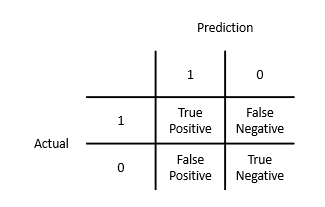 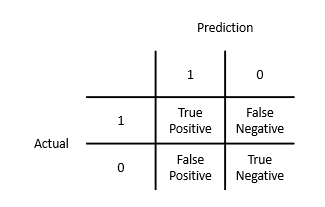 Binary Classification
Basic Evaluation Metrics
Accuracy: What fraction does it get right
	(# TP + # TN) / # Total

Precision: When it says 1 how often is it right
	# TP / (# TP + # FP)

Recall: What fraction of 1s does it get right
	# TP / (# TP + # FN)

False Positive Rate: What fraction of 0s are called 1s
	# FP / (# FP + # TN)

False Negative Rate: What fraction of 1s are called 0s
	# FN / (# TP + # FN)
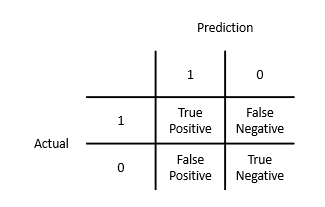 3
2
3
2
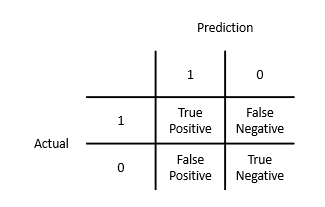 Example: Why do you need all of this?
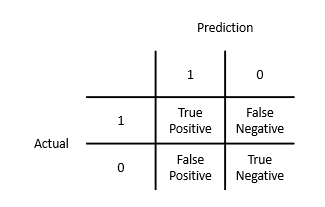 Accuracy: 91%
	(# TP + # TN) / # Total

False Negative Rate: 0%
	# FN / (# TP + # FN)

False Positive Rate: 90%
	# FP / (# FP + # TN)
90
0
9
1
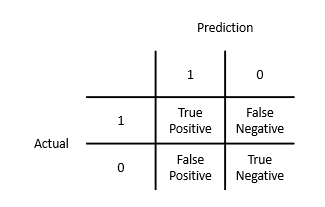 Summary
Evaluation is creation


Training data, validation data, test data
Learn the reasons & common pattern for using them


There are many types of mistakes
False positive, false negative, precision, recall, etc.